PREVENTIVE PEDIATRICS
DR.RACHNA RANI
TUTOR,COMMUNITY MEDICINE
SKMCH,MUZAFFARPUR
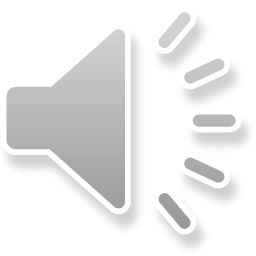 CARE OF CHILDREN
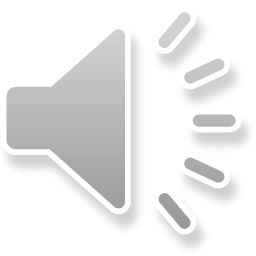 0-14 YEARS
40% OF TOTAL POPULATION
SOCIALIZATION PROCESS
VULNERABLE TO DISEASE, DEATH AND  DISABILITY
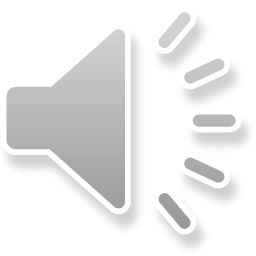 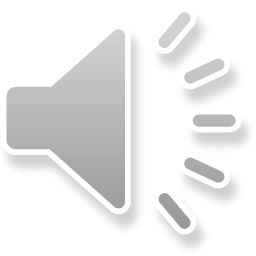 ANTENATAL PEDIATRICS
AMNIOCENTESIS
USG
FETOSOCPY
CHORION BIOPSY
SPACING- 2 TO 3 YEARS
PREVENTION OF CONGENITAL  ABNORMALITIES AND INBORN ERRORS OF  METABOLISM
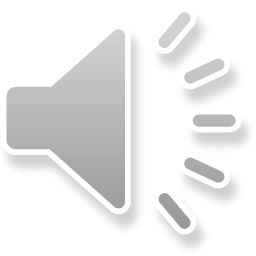 INFANCY
2.92 % OF TOTAL POPULATION
ABOUT 40% IMR OCCURS IN FIRST MONTH  OF LIFE
IMR = 58/1000 IN INDIA
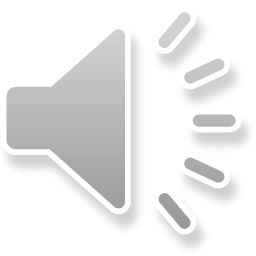 NEONATAL CARE
EARLY NEONATAL CARE
IMMEDIATE CARE
NEONATAL EXAMINATIONS
THE INFECTED NEWBORN
MEASURING THE BABY
NEONATAL SCREENING
AT RISK INFANTS
LATE NEONATAL CARE
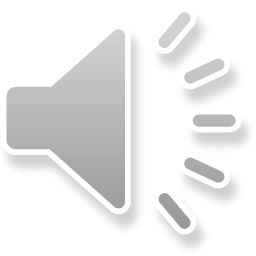 OPTIMUM NEWBORN CARE
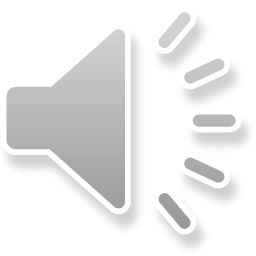 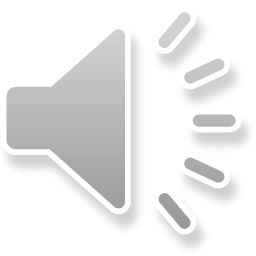 OBJECTIVES OF EARLY NEONATAL  CARE
 ESTABLISHMENT AND MAINTENANCE OF  CRDIORESPIRATORY FUNCTIONS
 MAINTENANCE OF BODY TEMPERATURE
 AVOIDANCE OF INFECTION
 ESTABLISHMENT OF SATISFACTORY FEEDING  REGIMEN
 EARLY DETECTION AND TREATMENT OF  CONGENITAL AND ACQUIRED DISORDERS,  ESPECIALLY INFECTIONS.
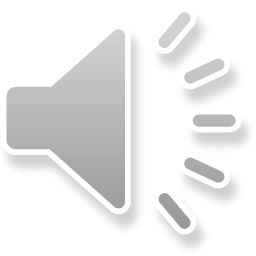 IMMEDIATE CARE
CLEARING THE AIRWAY
APGAR SCORE
CARE OF THE CORD
CARE OF THE YES
CARE OF THE SKIN
MAINTENANCE OF BODY TEMPERATURE
BREAST FEEDING
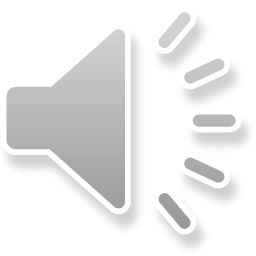 CLEARING THE AIRWAY
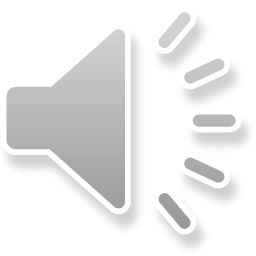 APGAR SCORE
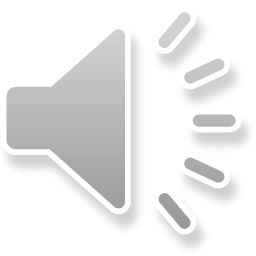 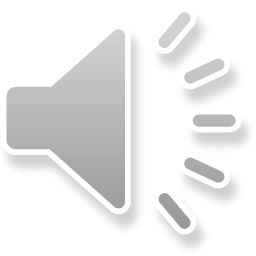 9 TO 10- NORMAL
0-3 – SEVERELY DEPRESSED
4-6 – MODERATELY DEPRESSED
SCORE BELOW 5 REQUIRES PROMPT ACTION
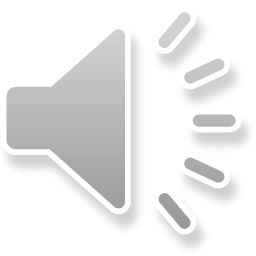 CARE OF THE CORD
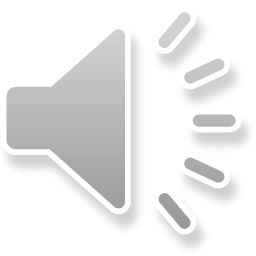 KEEP CORD DRY AS POSSIBLE
ASEPTIC PREPARATION ON THE CORD  STUMP AND SKIN AROUND THE BASE
DRIES AND SEPARATES BY ASEPTIC  NECROSIS IN 5-8 DAYS
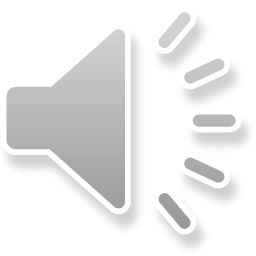 THANK YOU
STAY HOME
STAY SAFE
STUDY SINCERELY
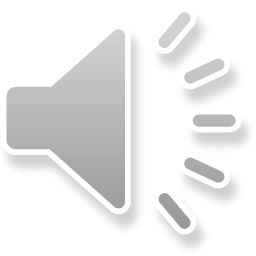